CS580: 
Monte Carol Integration
Sung-Eui Yoon
(윤성의)
Course URL:
http://sglab.kaist.ac.kr/~sungeui/GCG
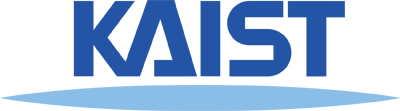 Class Objectives
Sampling approach for solving the rendering equation
Monte Carlo integration
Estimator and its variance
Sampling according to the pdf


Refer to the chapter of Monte Carlo Integration of my book
Two Forms of the Rendering Equation
Hemisphere integration



Area integration
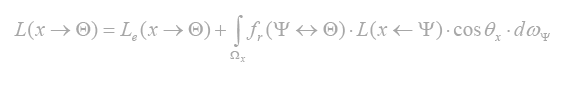 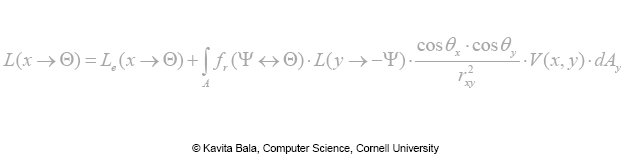 Radiance Evaluation
Fundamental problem in GI algorithm
Evaluate radiance at a given surface point in a given direction
Invariance defines radiance everywhere else
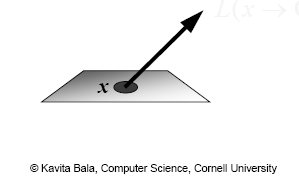 Radiance Evaluation
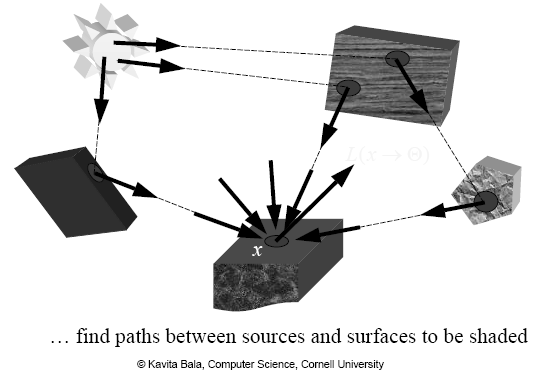 Why Monte Carlo?
Radiace is hard to evaluate





Sample many paths
Integrate over all incoming directions
Analytical integration is difficult
Need numerical techniques
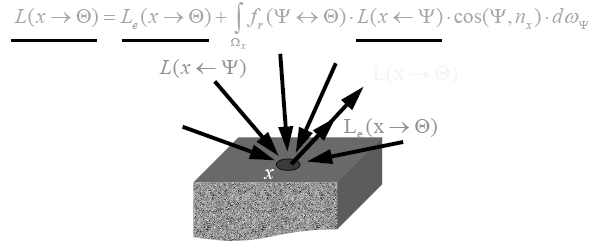 From kavita’s slides
Monte Carlo Integration
Numerical tool to evaluate integrals
Use sampling
Stochastic errors
Unbiased
On average, we get the right answer
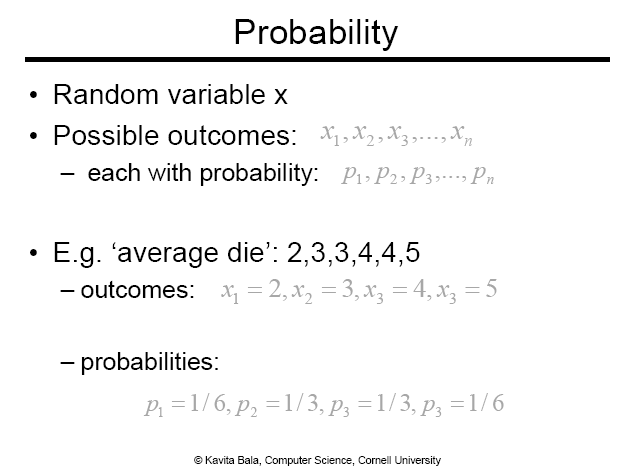 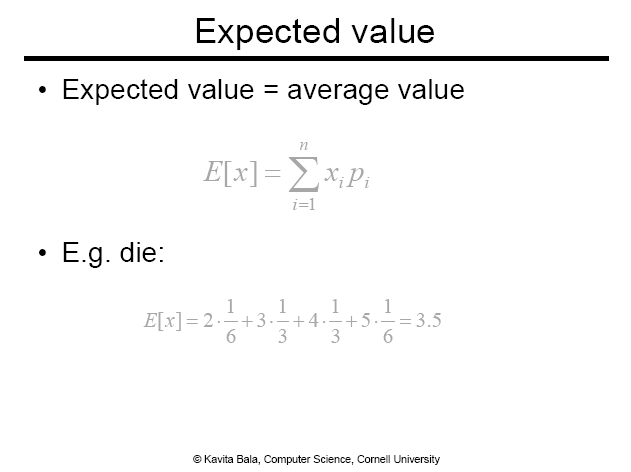 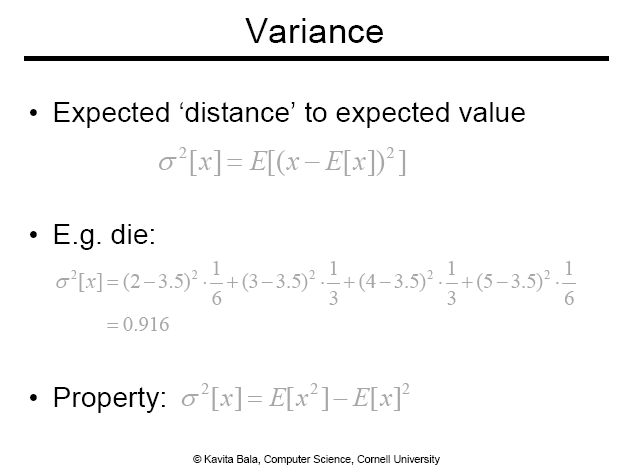 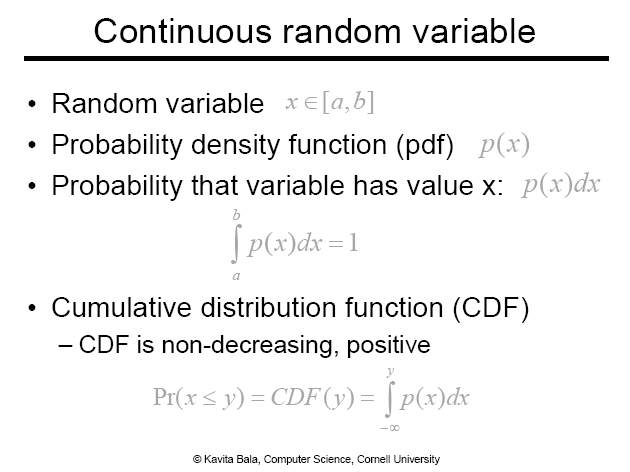 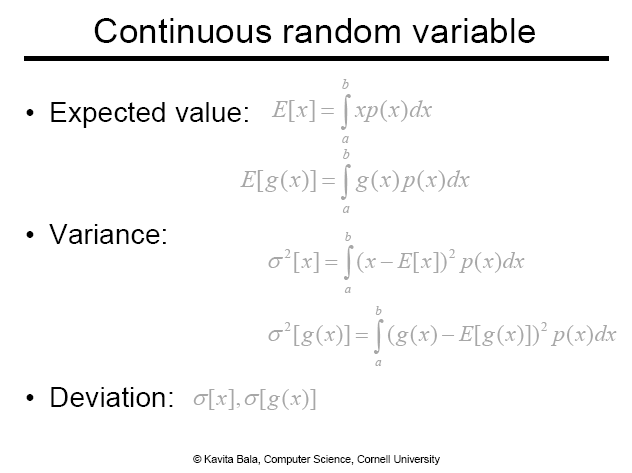 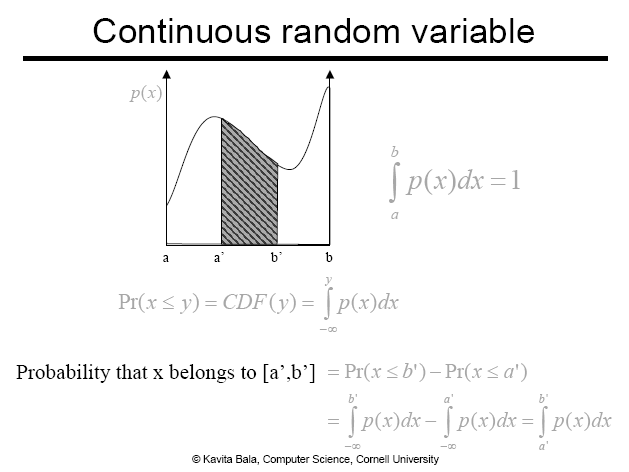 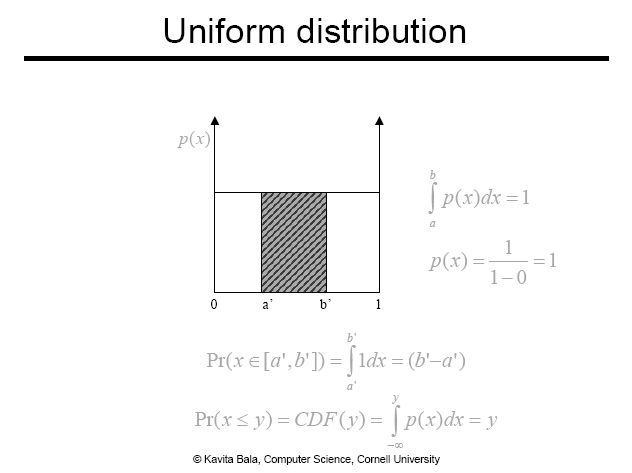 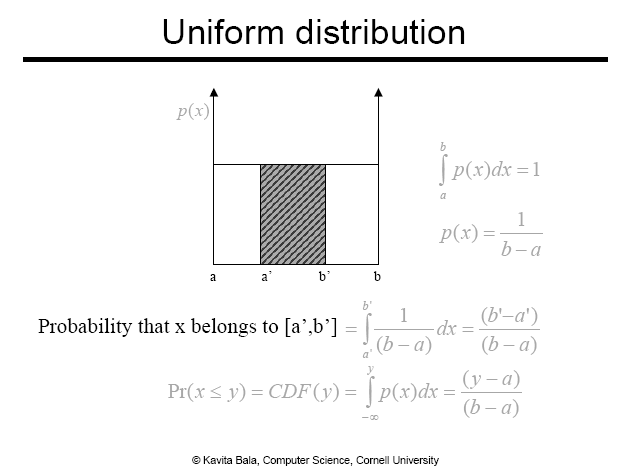 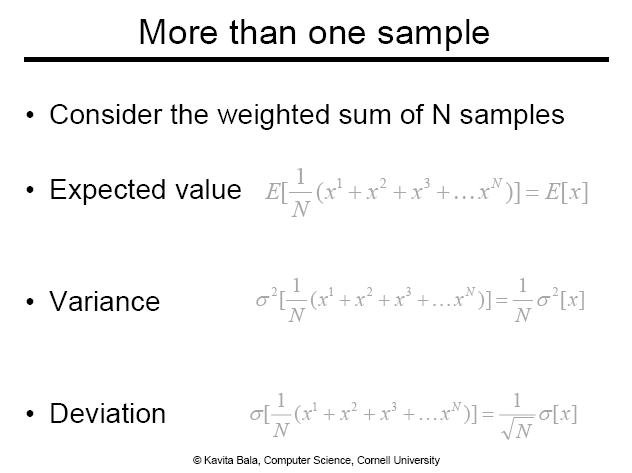 [Speaker Notes: Assume: iid (Independent and identically distributed random variables)]
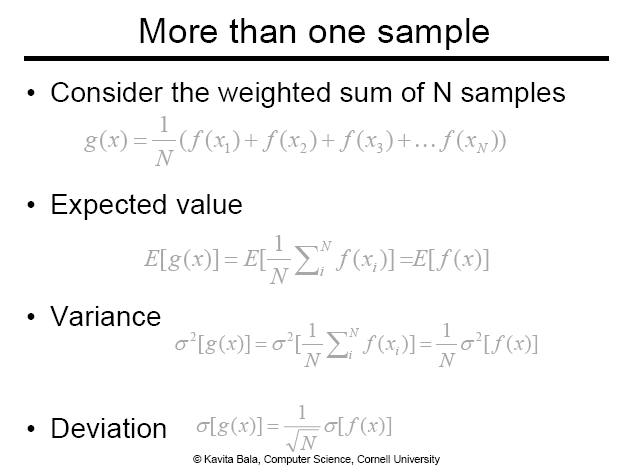 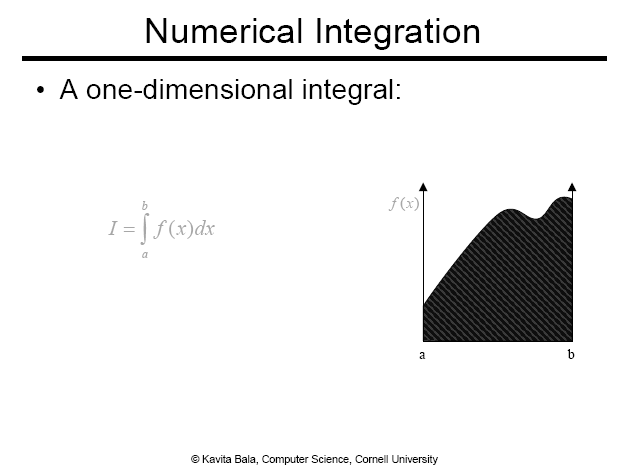 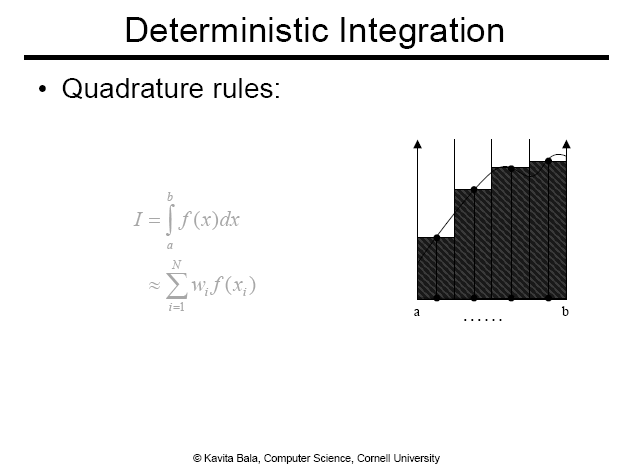 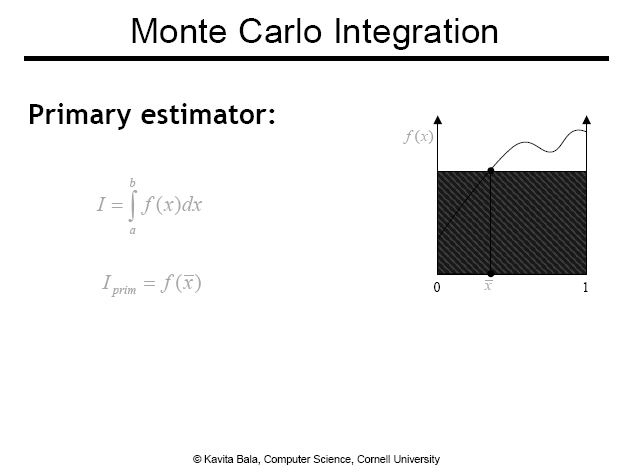 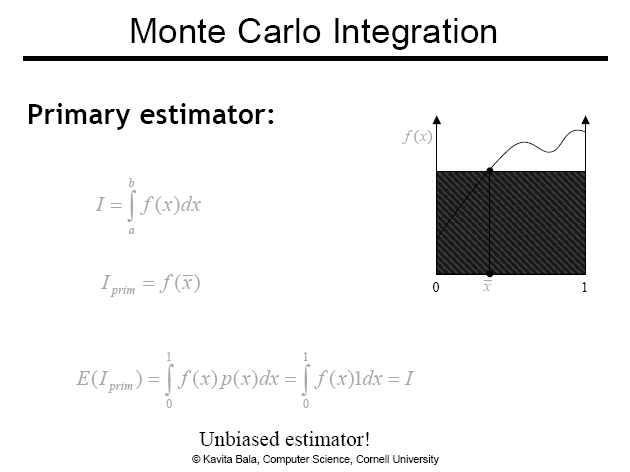 [Speaker Notes: I_prim is chosen to set I_prim * p(x) to be f(x)]
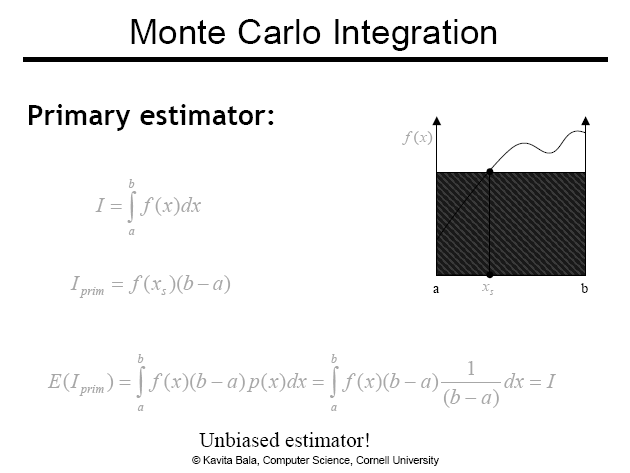 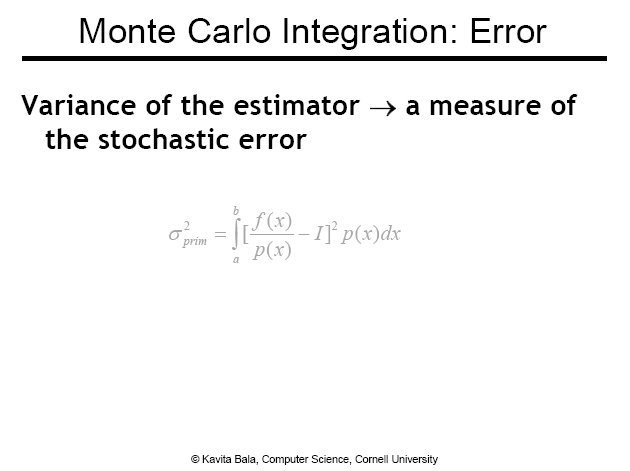 Consider p(x) for estimate
We will study it as importance sampling later
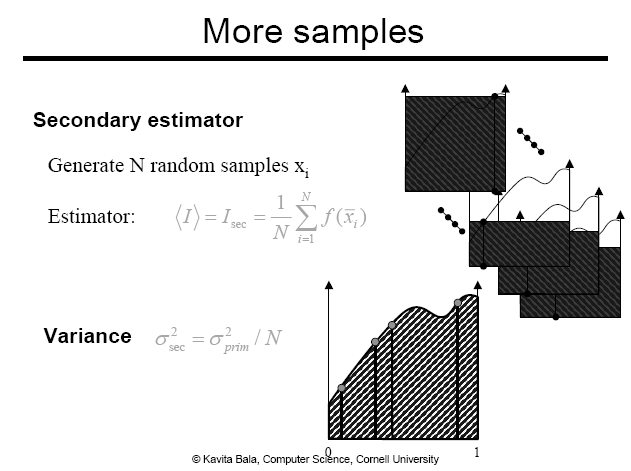 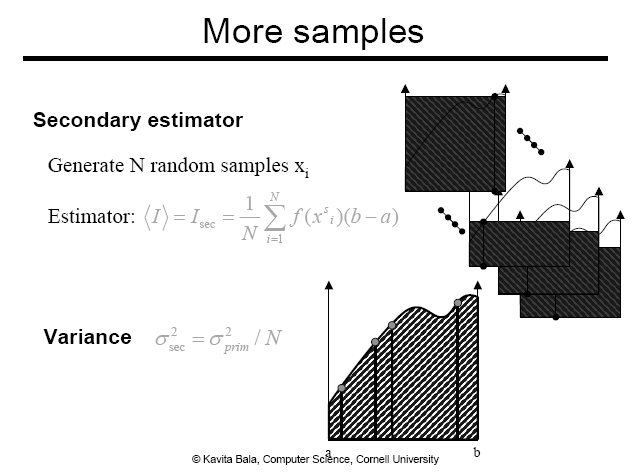 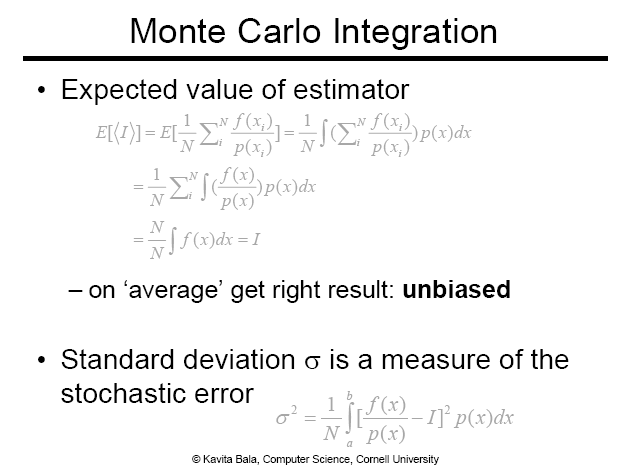 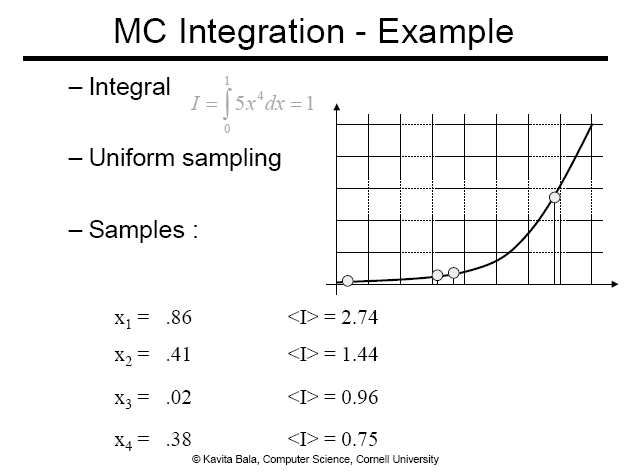 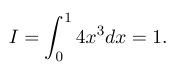 MC Integration - Example
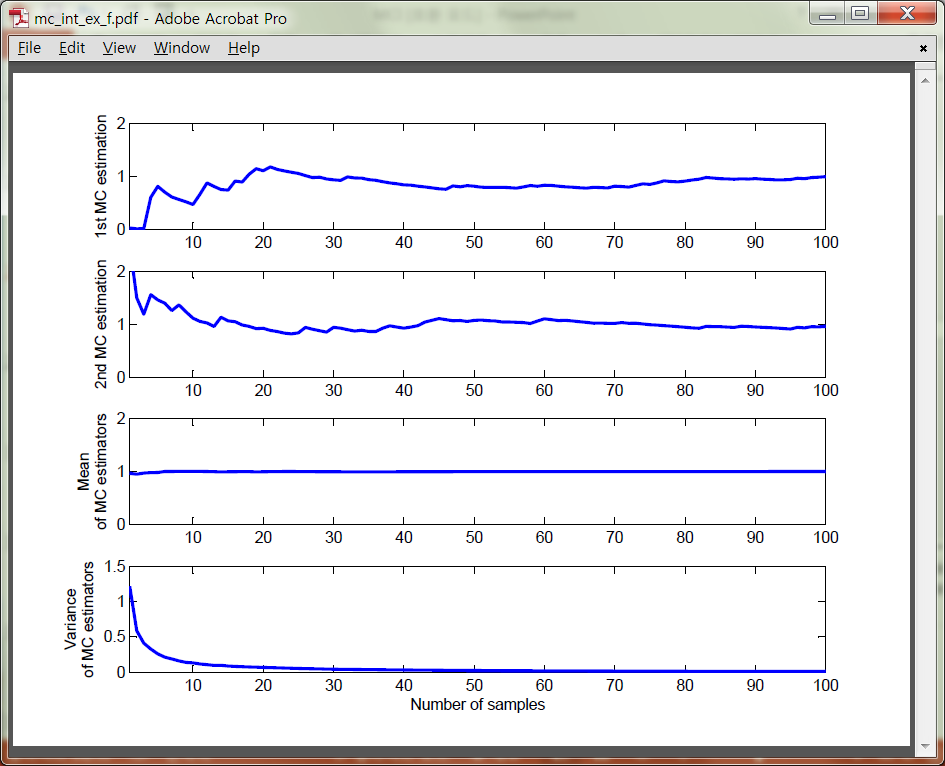 Code: 
mc_int_ex.m
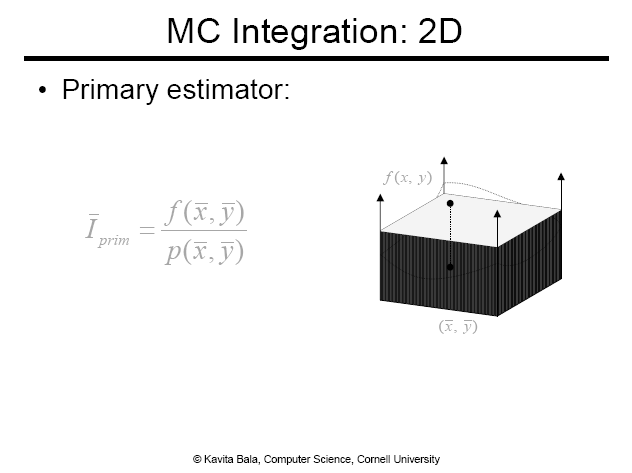 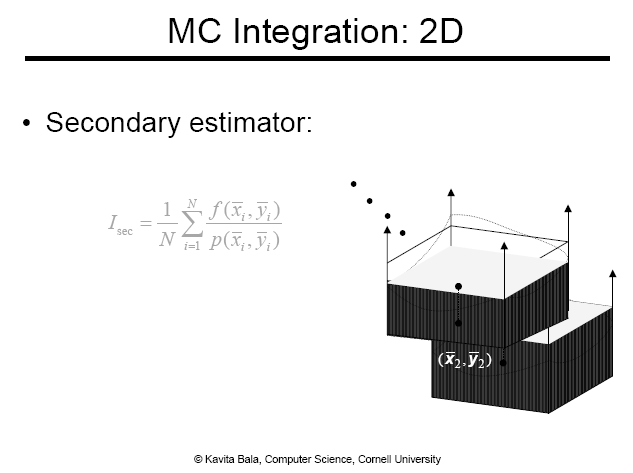 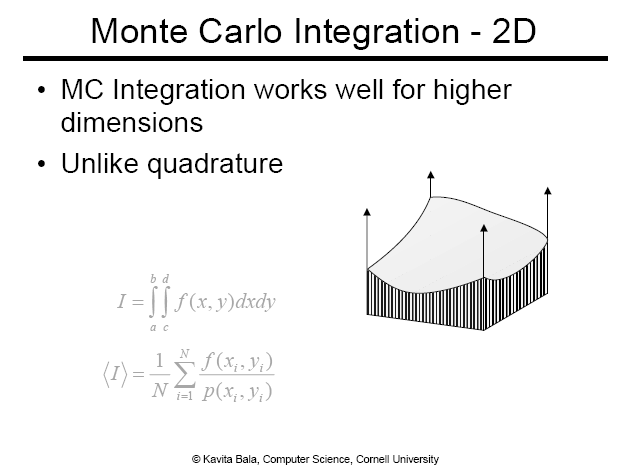 Advantages of MC
Convergence rate of 

Simple
Sampling
Point evaluation

General
Works for high dimensions
Deals with discontinuities, crazy functions, etc.
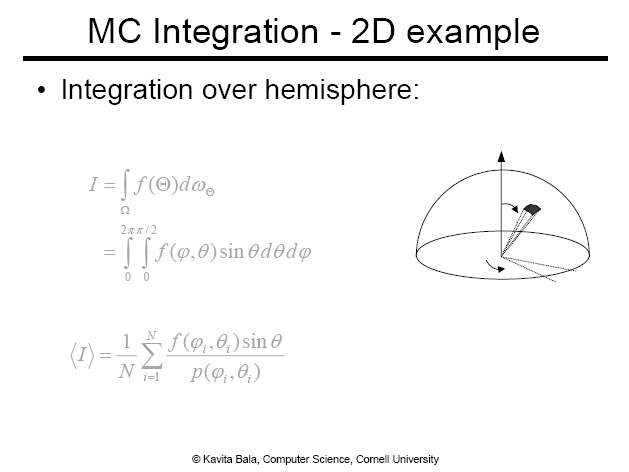 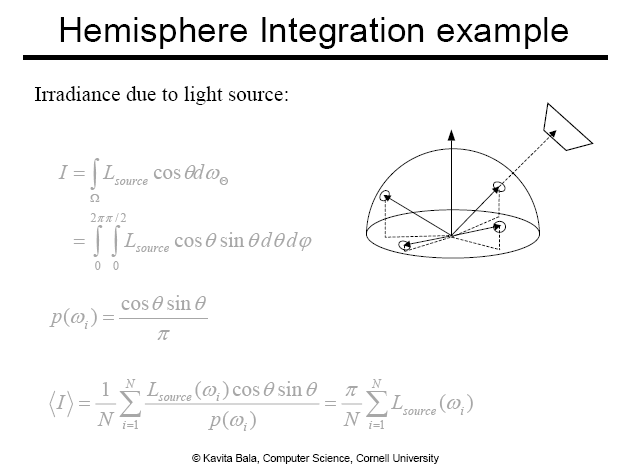 [Speaker Notes: We will study how to generate samples based on a pdf later.]
Importance Sampling
Take more samples in important regions, where the function is large
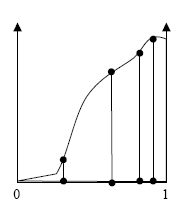 From kavita’s slides
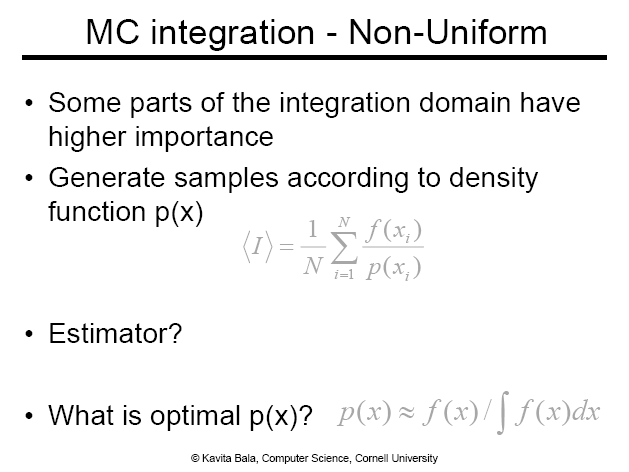 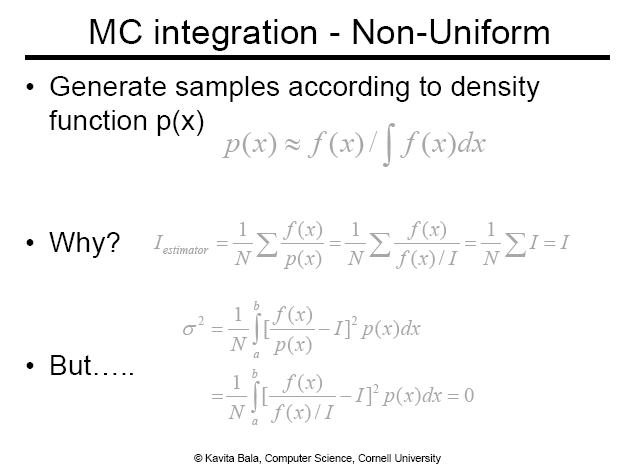 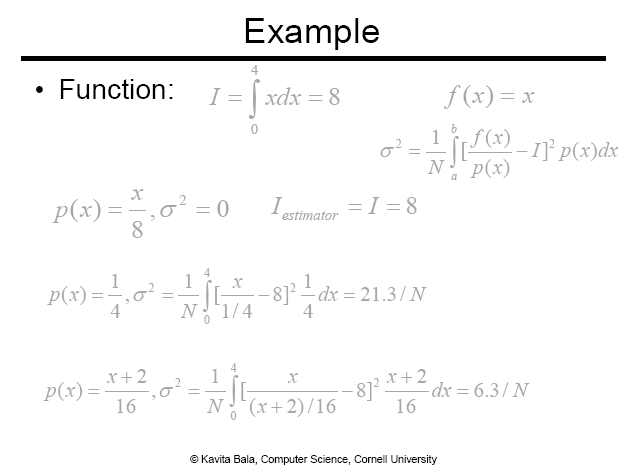 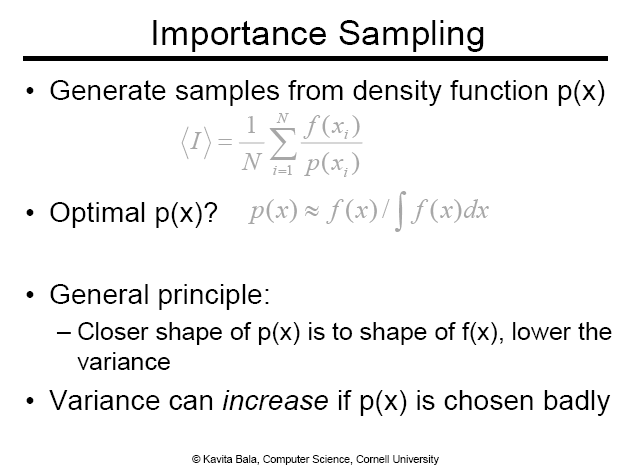 Sampling according to pdf
Inverse cumulative distribution function
Rejection sampling
Inverse Cumulative Distribution Function – Discrete Case
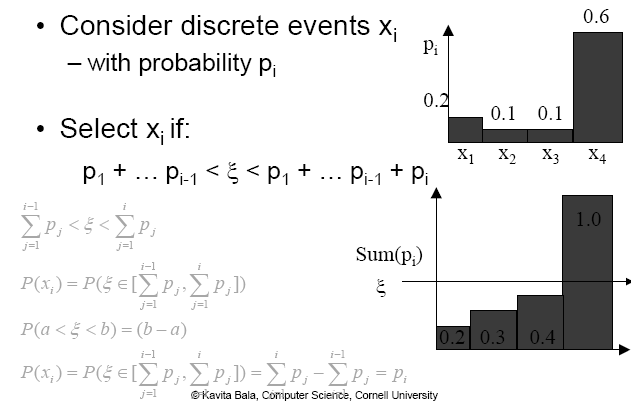 , given uniform sampling
[Speaker Notes: Given y, the random var, pick an event.]
Continuous Random Variable
Algorithm
Pick u uniformly from [0, 1)
Output y = P-1(u), where
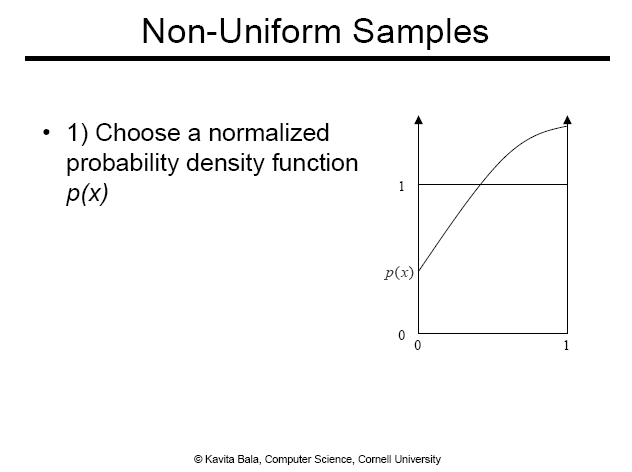 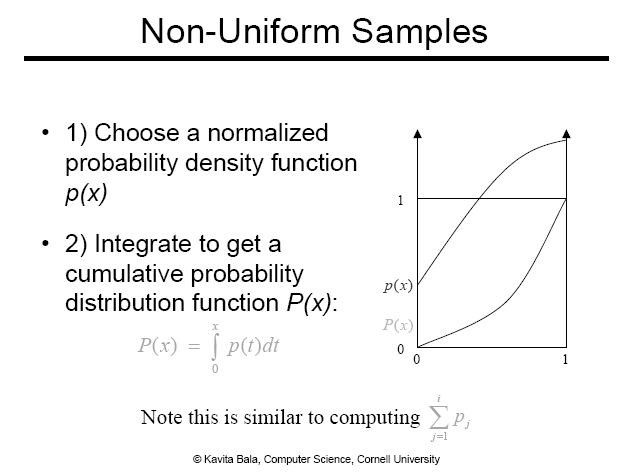 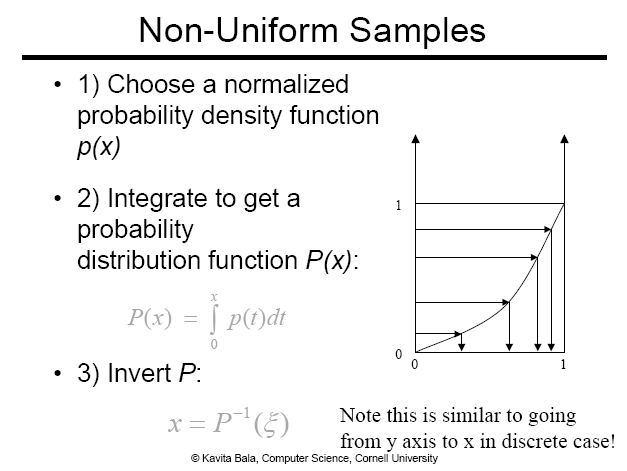 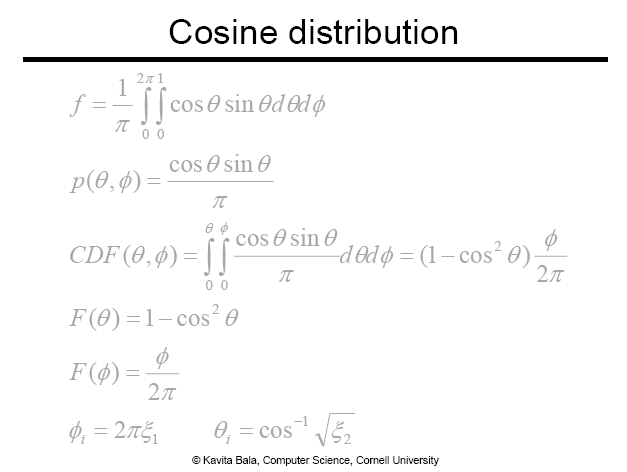 [Speaker Notes: 1 – cos^2 a = sin ^ 2 a]
Rejection Method
accept
Class Objectives were:
Sampling approach for solving the rendering equation
Monte Carlo integration
Estimator and its variance
Sampling according to the pdf
Homework
Go over the next lecture slides before the class
Watch 2 SIGGRAPH videos and submit your summaries every Tue. class
Just one paragraph for each summary
Example:
	Title: XXX XXXX XXXX
	Abstract: this video is about  accelerating the 	performance of ray tracing. To achieve its goal, they 	design a new technique for reordering rays, since by 	doing so, they can improve the ray coherence and thus 	improve the overall performance.
Any Questions?
Come up with one question on what we have discussed in the class and submit at the end of the class
1 for already answered questions
2 for typical questions 
3 for questions with thoughts

Submit questions at least four times before the mid-term exam
Multiple questions for the class is counted as only a single time
Next Time
Monte Carlo ray tracing
accept